Tidsdisponering - forslag:

Introduksjon (innhold og mål, ev. kursholder)        5 min.
Refleksjonsspørsmål, ev. film om bruk av video     10 min.

Fagstoff                                                             25 min.

Oppsummering                                                    5 min.
Grunnkurs for operatører i 
medisinsk nødmeldetjeneste

3.4 IKT
[Speaker Notes: Dette lysbildet er kun til informasjon for instruktør.
Timen er beregnet til 45 min. 
Aktivisering gjennom dialog, refleksjonsspørsmål og eksempler/case er viktig.

Tips til instruktør:
Innhent informasjon om EPJ-systemer som brukes av Amk og LVS i AMK-området som dekker kursdeltakerne,  Det gir bakgrunnsinformasjon og mulighet til å henvise til disse systemene underveis.


Referanser og aktuell litteratur: Se emnebeskrivelser for grunnkurse 
Illustrasjoner: KoKom, Colourbox og Adobe stock]
IKT 
i medisinsk nødmeldetjeneste
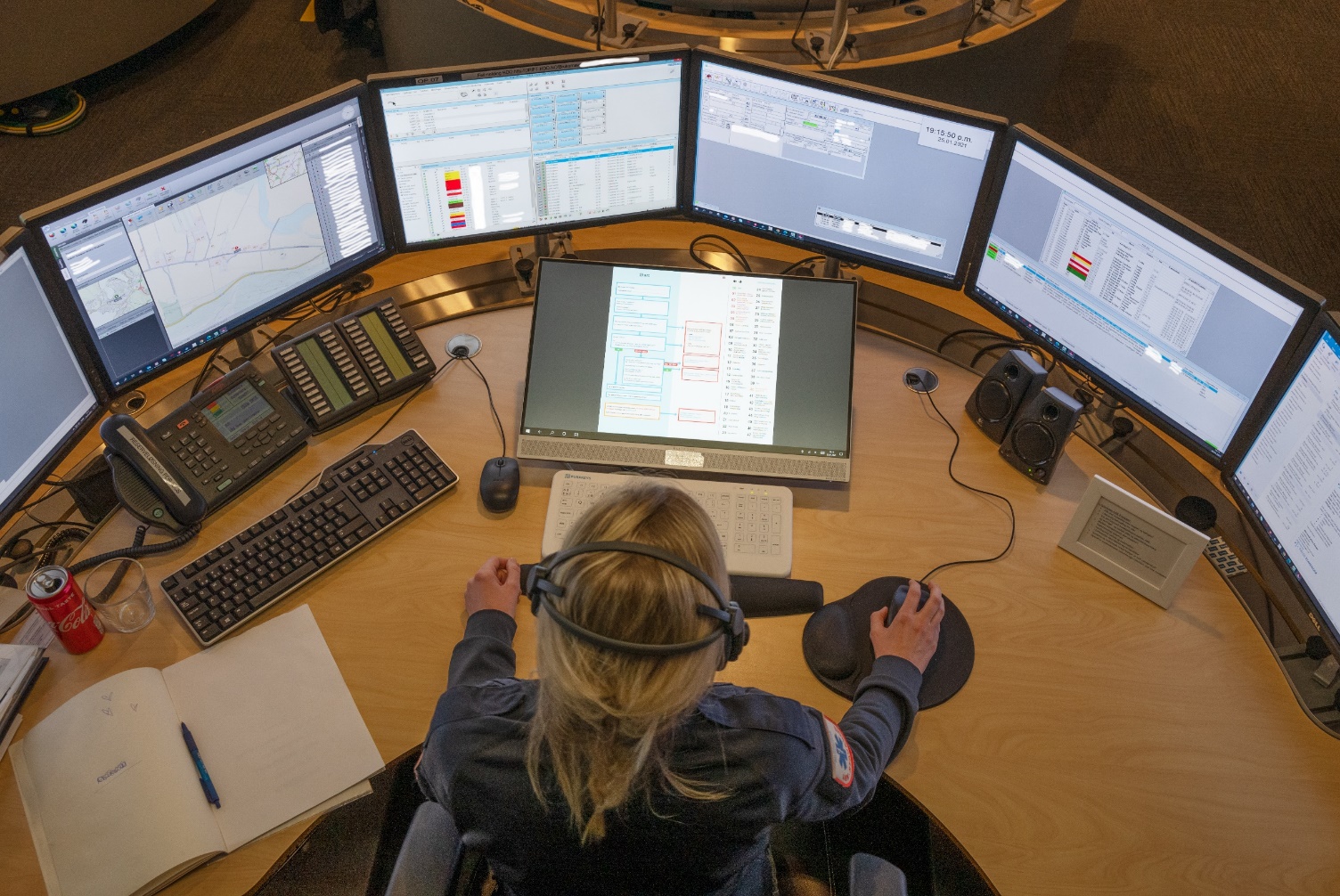 Grunnkurs for operatører i 
medisinsk nødmeldetjenesteDato:
Bilde: Trond Strand
[Speaker Notes: Forelesningen starter her. 
Fyll inn dato. 

Denne timen skal vi ha en kort gjennomgang av ulike IKT-systemer (informasjons- og kommunikasjonsteknologi) i medisinsk nødmeldetjeneste.]
Spørsmål
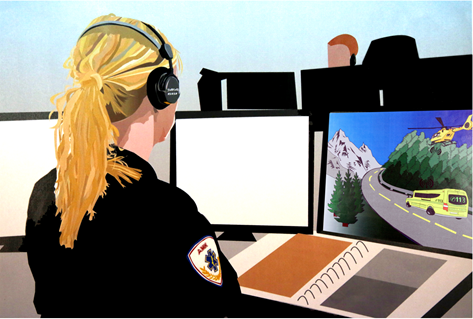 Hvilke IKT-systemer kjenner dere til fra LVS og AMK?
Illustrasjon: Theo Bakkeby Høiseth
[Speaker Notes: Be deltakerne snakke med sidemann / grupper på 2 til 3 deltakere - gi dem 2 minutter til felles refleksjon.
Be om innspill i plenum etterpå (prøv å engasjere alle).]
Elektronisk pasientjournal
Kjernejournal 
Kommunikasjonsverktøy og nødnett
Kartverk og beslutningsstøtteverktøy
Videoløsning
Lokale støttesystemer
Innhold
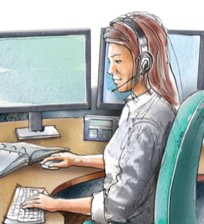 4
Illustrasjon: KoKom
[Speaker Notes: Les fra lysbildet. 
Vi skal gå igjennom målet i slutten av timen.]
Elektronisk pasientjournal
Kjernejournal 
Kommunikasjonsverktøy og nødnett
Kartverk og beslutningsstøtteverktøy
Videoløsning
Lokale støttesystemer
Innhold
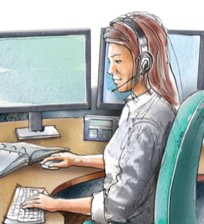 Undervisningsmål
Kursdeltaker skal kunne:gi eksempler på de vanligste IKT-verktøy som brukes i medisinsk nødmeldetjeneste.
5
Illustrasjon: KoKom
[Speaker Notes: Les fra lysbildet. 
Vi skal gå igjennom målet i slutten av timen.]
Mye teknologi…
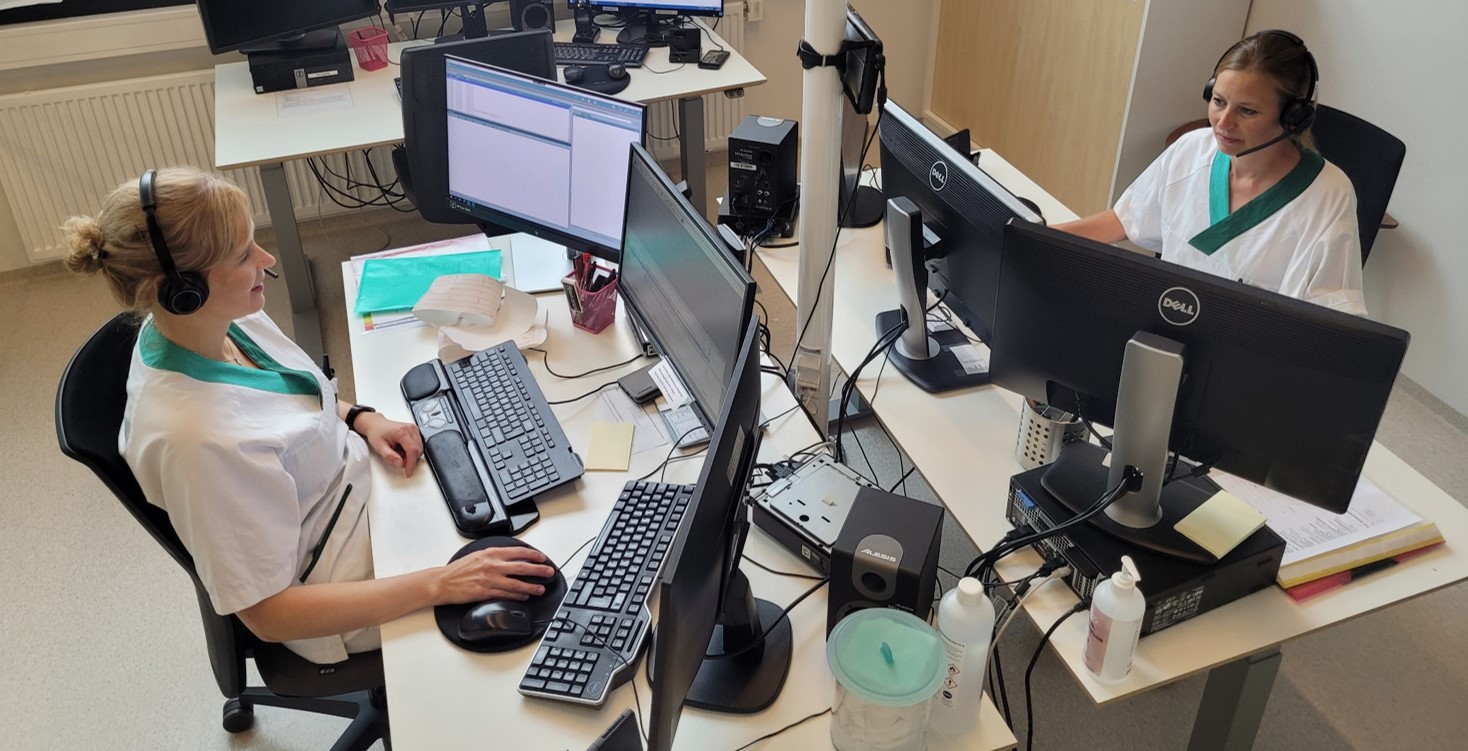 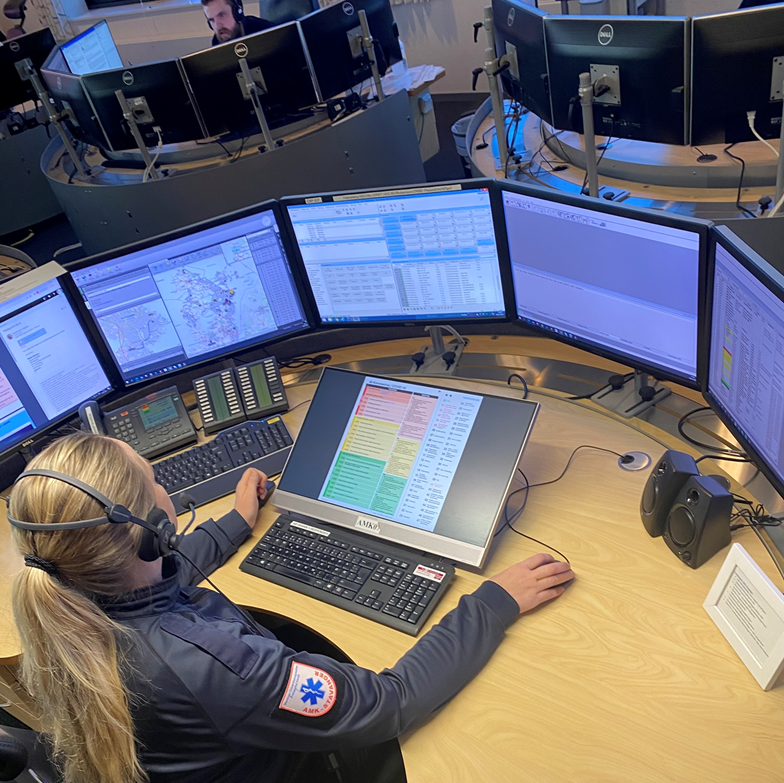 LVS
AMK
6
Bilde: KoKom
[Speaker Notes: En arbeidshverdag med mye teknologi. 
(Bruk svarene fra kursdeltakerne på refleksjonsspørsmålet (lysbilde 3) og bygg på deres kunnskap fra det «kjente til ukjente». Fra det enkle til det kompliserte.) 

Tips til kursinstruktør, si litt om:
Litt om likhet og ulikhet…..
Simultan kapasitet
Prioriteringer man må gjøre
Merk antall skjermer som operatøren skal forholde seg til i AMK og LVS
Merk at det er flere tastatur på pultene

IKT-verktøy i AMK og LVS dekker den sammen funksjonen. AMK sentralene har i stor grad mer ensartede IKT-verktøy enn LVS nasjonalt.]
IT-systemer i siloer
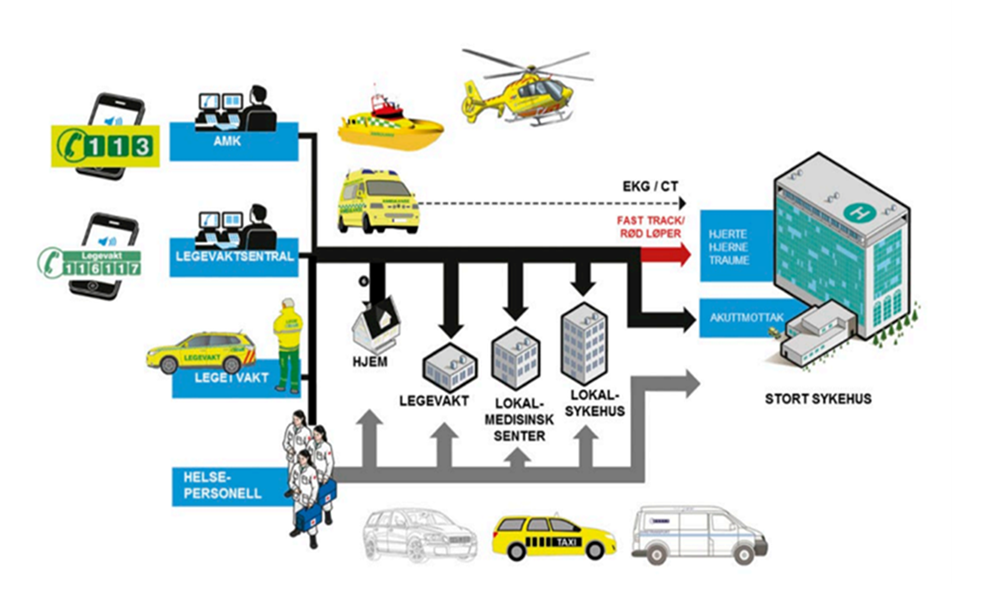 - gir utfordringer i overgangene
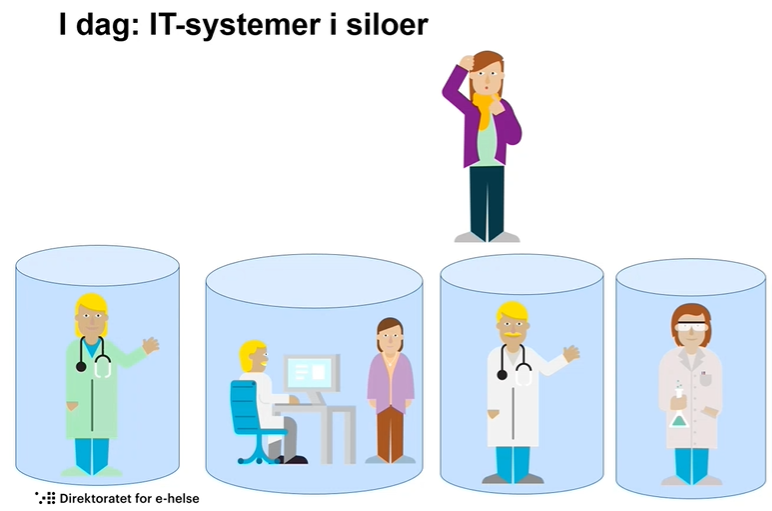 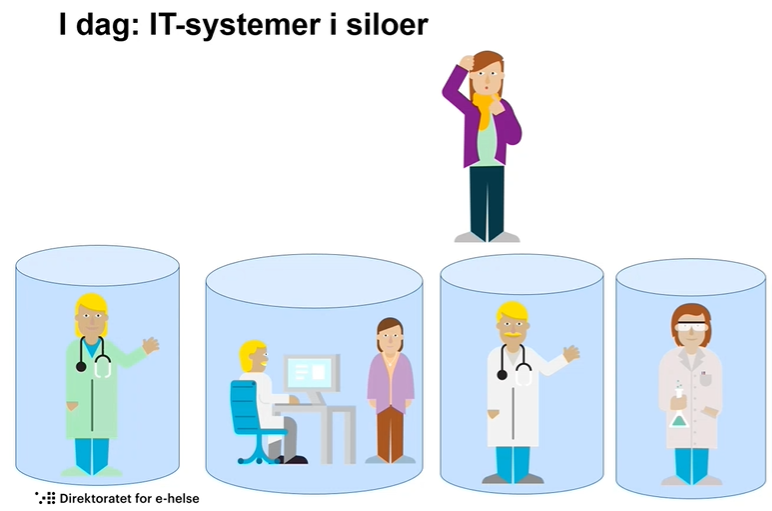 7
Illustrasjon: Hdir
[Speaker Notes: NB: Animasjon i dette lysbildet

Det er mange ulike EPJ-systemer (Elektronisk pasientjournal) i bruk i medisinsk nødmeldetjeneste. 
Dagens systemer snakker i liten grad sammen (manglende integrasjoner),.
Dette gir utfordringer rundt overføring av opplysninger og kommunikasjon i den akuttmedisinske kjede. (Trykk frem animasjonen)

Det betyr at vi i stor grad er avhengig av muntlig overføring av informasjon!]
Elektronisk pasientjournal
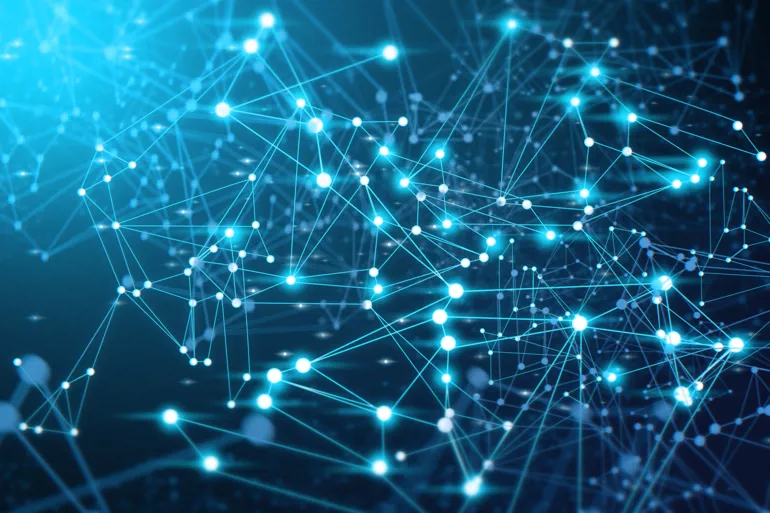 Inneholder blant annet: 

Sykehistorikk
Konsultasjonsdokumentasjon
Medisinliste
Allergier
Pårørende
Kontakinformasjon
8
Illustrasjon: HDO
[Speaker Notes: EPJ har flere funksjoner: det er både oversikts- og arbeidsverktøy, samt dokumentasjonsverktøy. 
EPJ vil inneholde tidligere kontakter ved lokal sentral.

Utfordring /eksempel: 
AMK har ikke nødvendigvis innsyn i inhospitale journaldata eller kan se notater gjort av legevaktsentral (og motsatt). 
Innringer tror ofte at vi kan se hverandres notater. 


For mer informasjon, se Pasientjournalforskriften]
Viktig dokumentasjon:
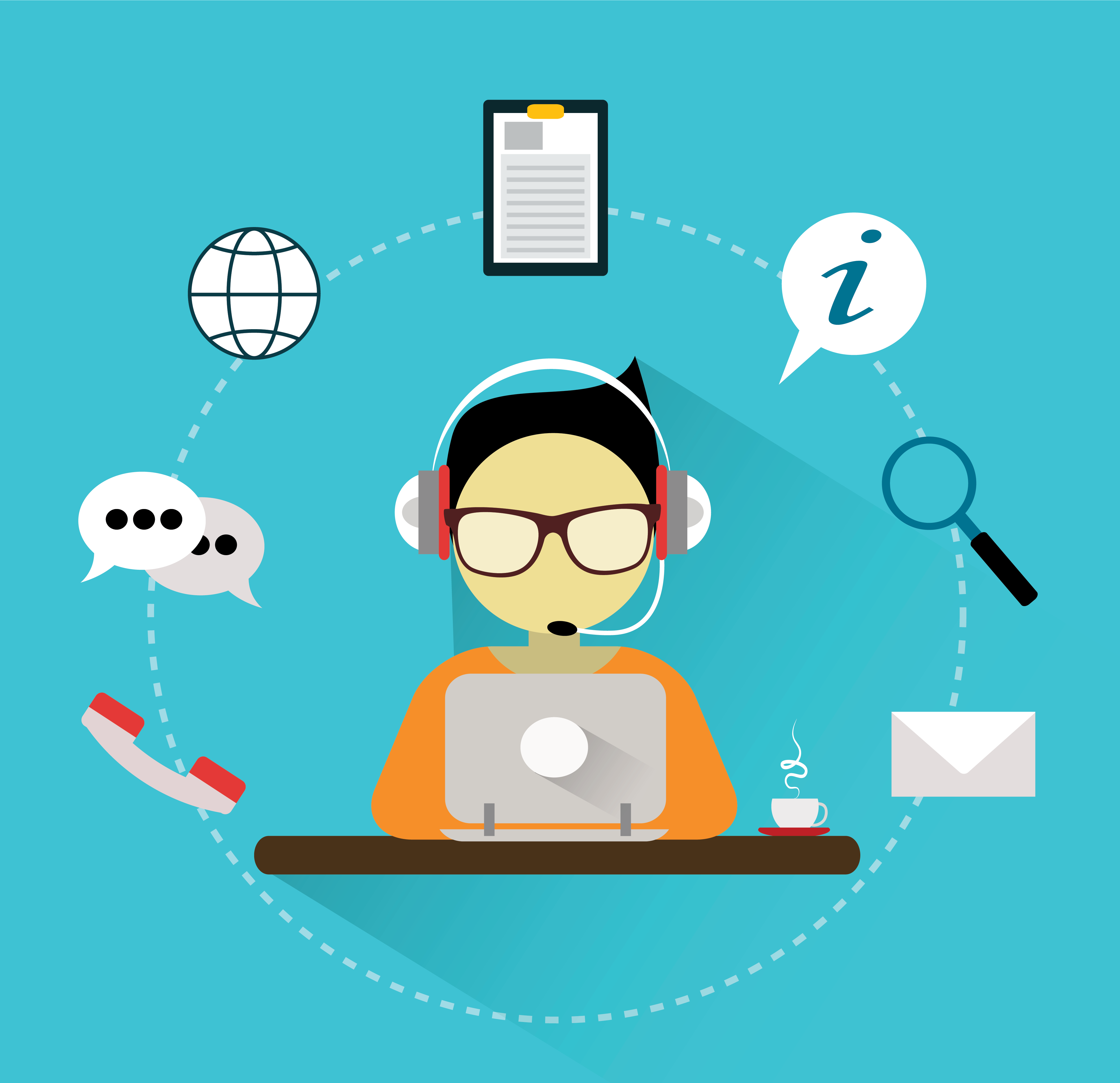 Tid for kontakt, navn, adresse, telefonnummer, fastlege (i LVS)

Kontaktårsak
All informasjon som blir sjekket ut
Operatørens vurdering, 	valg av oppslag / flytskjema 	valg av hastegrad, helst m/kriterie- eller diskriminatornummer
Hvilken type respons / tiltak som blir iverksatt
Beskrivelse av råd som er gitt
Ved overføring til en annen sentral - hvem har oppfølgingsansvaret videre
9
Bilde: Colourbox
[Speaker Notes: La kursdeltakerne lese igjennom lysbildet (aktivisering).
Be om umiddelbare tanker / innspill.]
EPJ ved LVS
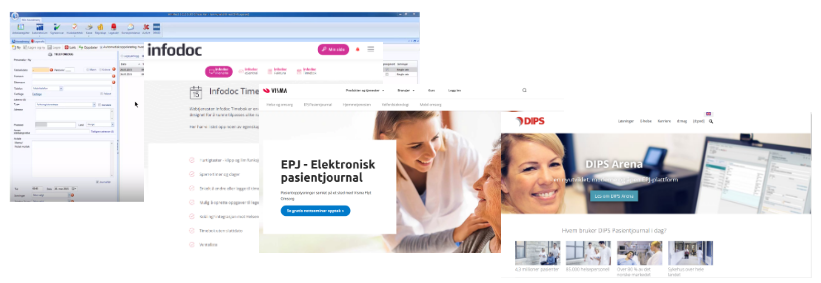 10
[Speaker Notes: Av de ulike EPJ-systemene i legevakt er det få – om noen i det hele tatt, som kommuniserer med hverandre.  

Alle landets AMK-sentraler bruker AMIS (akuttmedisinsk informasjonssystem), og noen LVS bruker det samme IKT-verktøyet. 
De kan kommunisere elektronisk, men LVS-ene må likevel klippe og lime fra AMIS og skrive informasjonen inn i legevaktens EPJ! 

Ellers baseres informasjonsutveksling på muntlig overlevering av opplysninger via telefon, som igjen skal oppfattes og noteres i mottakerens EPJ.   
Spør kursdeltakerne: Kan det skje noen feil i overføringene her?
Som operatør må du være oppmerksom på risiko ved bruk av ulike IKT-systemer og manglende innsikt i hverandres del av hendelsen.]
Eksempel legevakt - CGM
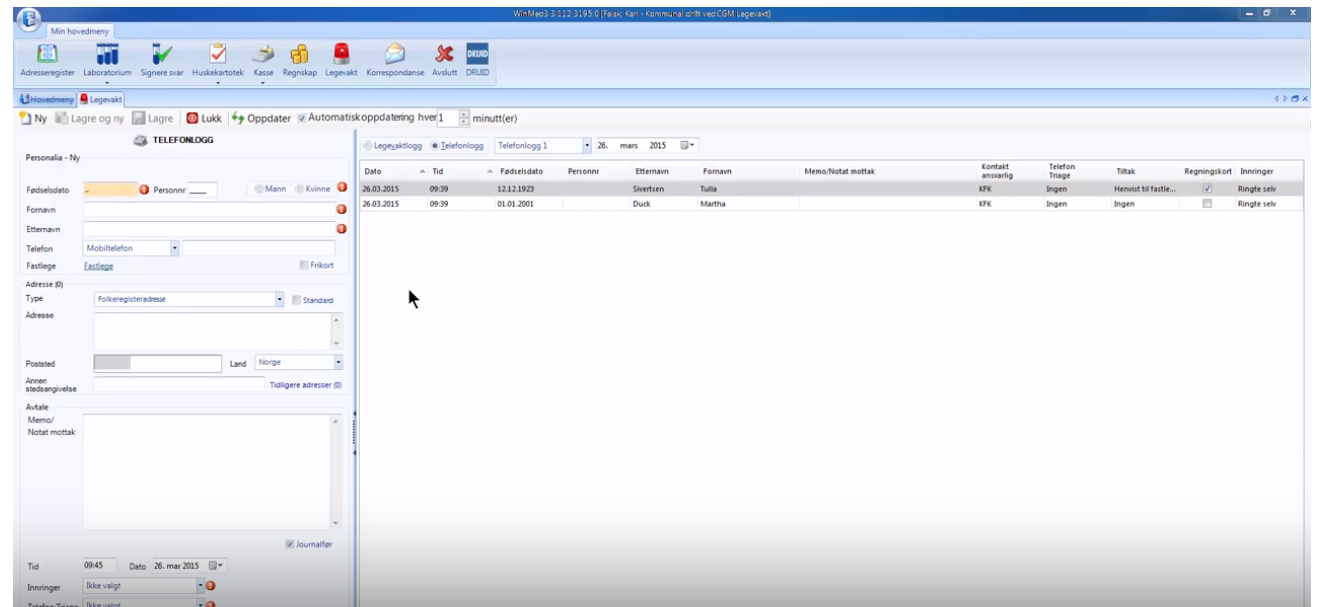 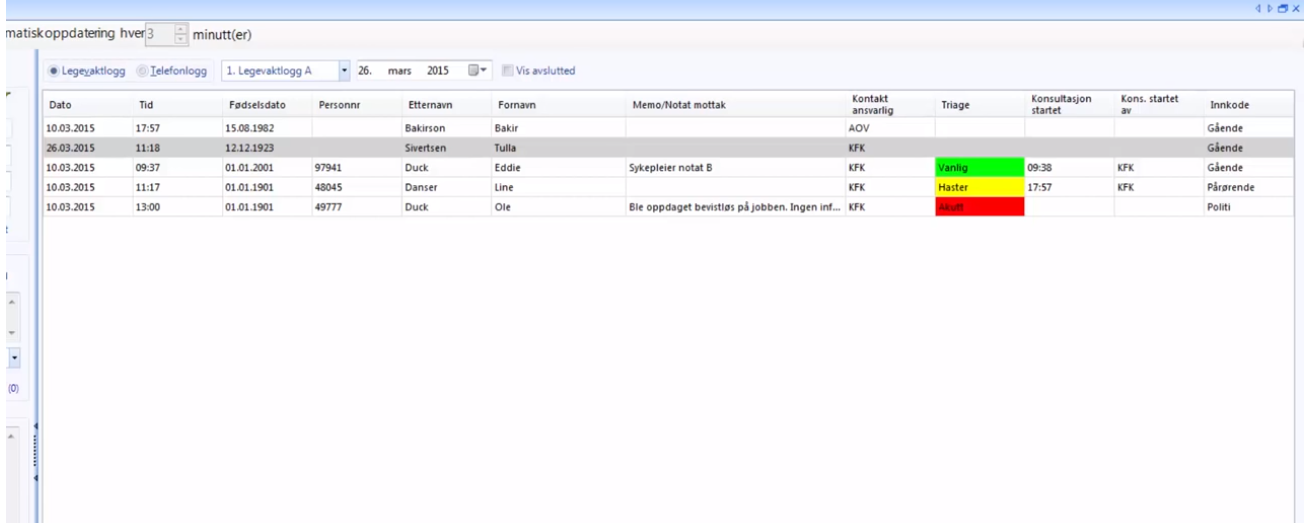 11
[Speaker Notes: Her er et eksempel på EPJ brukt ved LVS, illustrert ved skjermbilde av CGM. 

CGM er ett av flere ulike EPJ som brukes ved LVS og benyttes blant annet til:
Journalnotater (sykepleier og lege)
Notat til fastlege 
Blodprøver
Timebok

(Mer info om CGM: https://www.cgm.com/nor_no)]
EPJ i AMK - AMIS
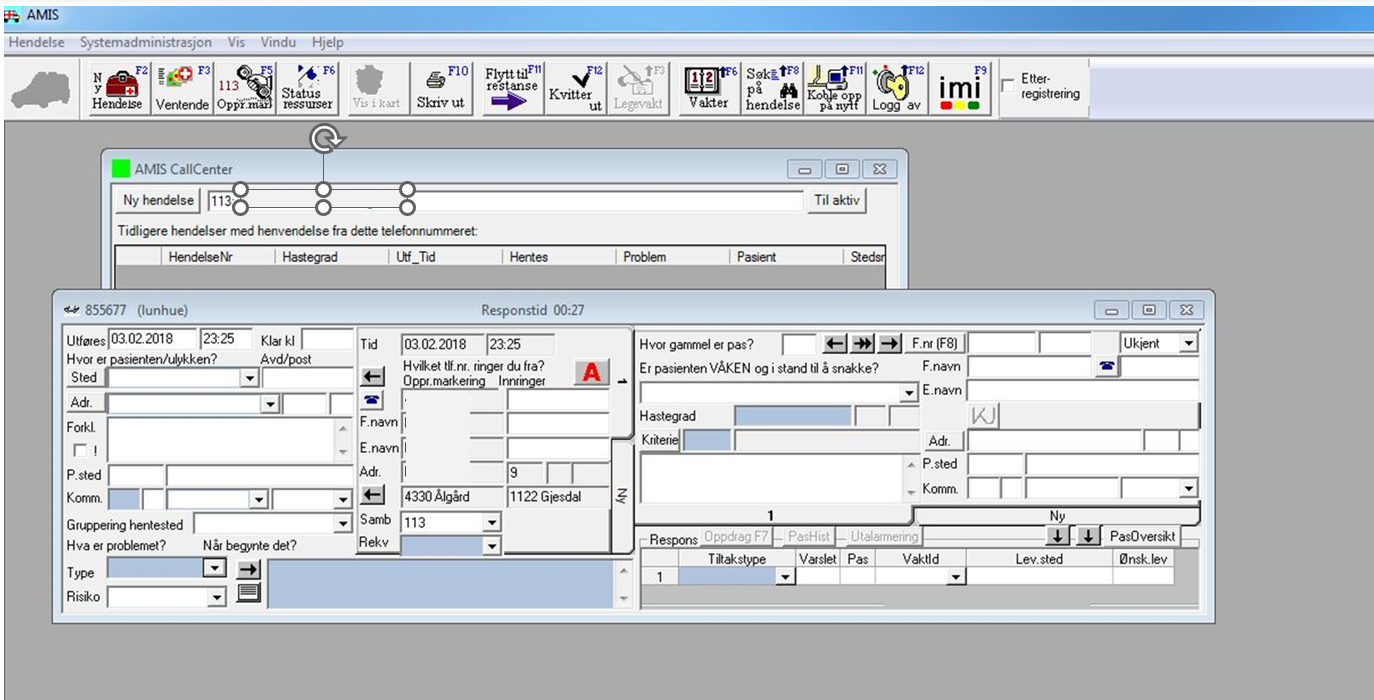 12
[Speaker Notes: Som vi allerede har vært inne på står AMIS for Akutt Medisinsk Informasjons System og er EPJ-systemet som brukes i alle AMK i Norge.

AMIS er både EPJ og oppdragshåndteringsverktøy for å ha oversikt over ressurser (for eksempel ambulanse, legebil, båt og helikopter), samt oversikt over vaktpersonell på jobb. AMIS har ikke tilgang til full sykehus journal eller for eksempel blodprøver. 

Noen LVS har egen AMIS tilgang eller nettbrett der LVS kan få overført oppdrag direkte fra AMK, tilsvarende som ambulanse og legevaktbil mottar. 

(For mer info: https://www.csamhealth.com/solutions/public-safety/csam-amis/)]
Eksempel AMK
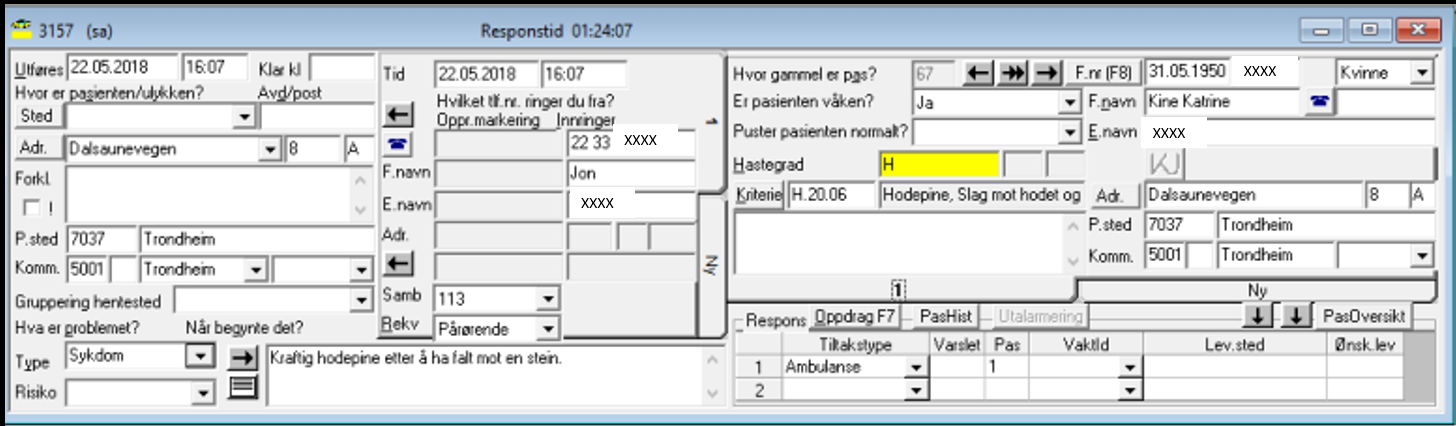 13
[Speaker Notes: Her er et eksempel på pasienthendelse i AMIS.
Spør kursdeltakerne: Kan dere finne indekskriteriet som operatøren har valgt?

Her er det lite informasjon i fritekstfeltet nederst, normalt vil det være mer tekst her.
Operatørene bruker fritekstfeltet til å dokumentere innhentet informasjon og råd gitt.]
Hjelp til operatør i programvare
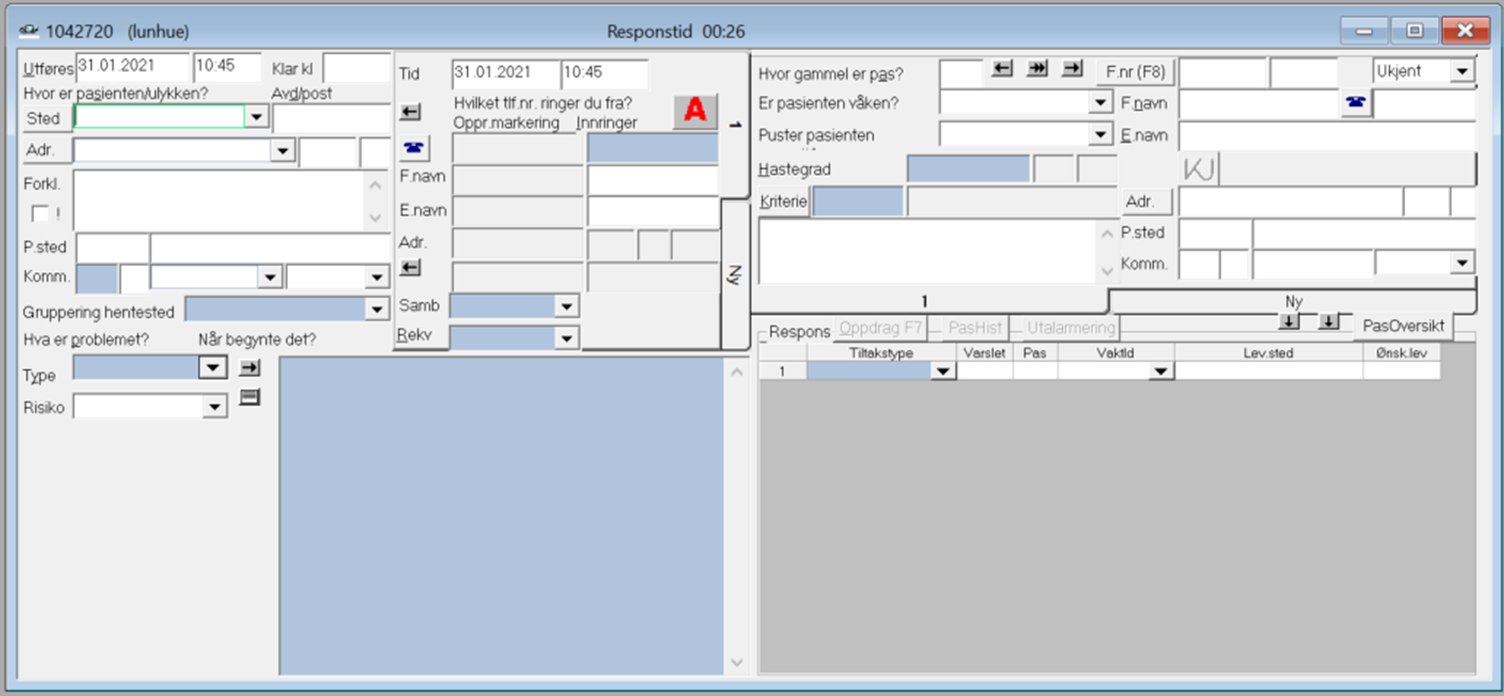 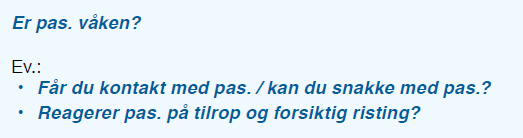 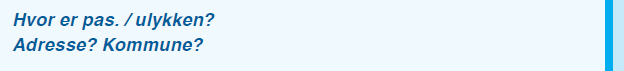 Eksempel bilde
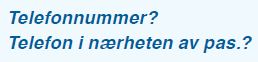 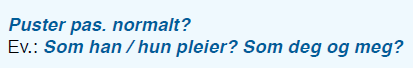 Verdana sort tilpasset størrelse.
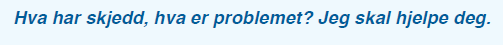 14
[Speaker Notes: NB: animasjon i lysbildet 

Her er eksempel på teknologi som hjelper operatørene med dokumentasjon og beslutningsstøtte i EPJ (her AMIS).
Innhold fra startkortet i NIMN er integrert i AMIS.]
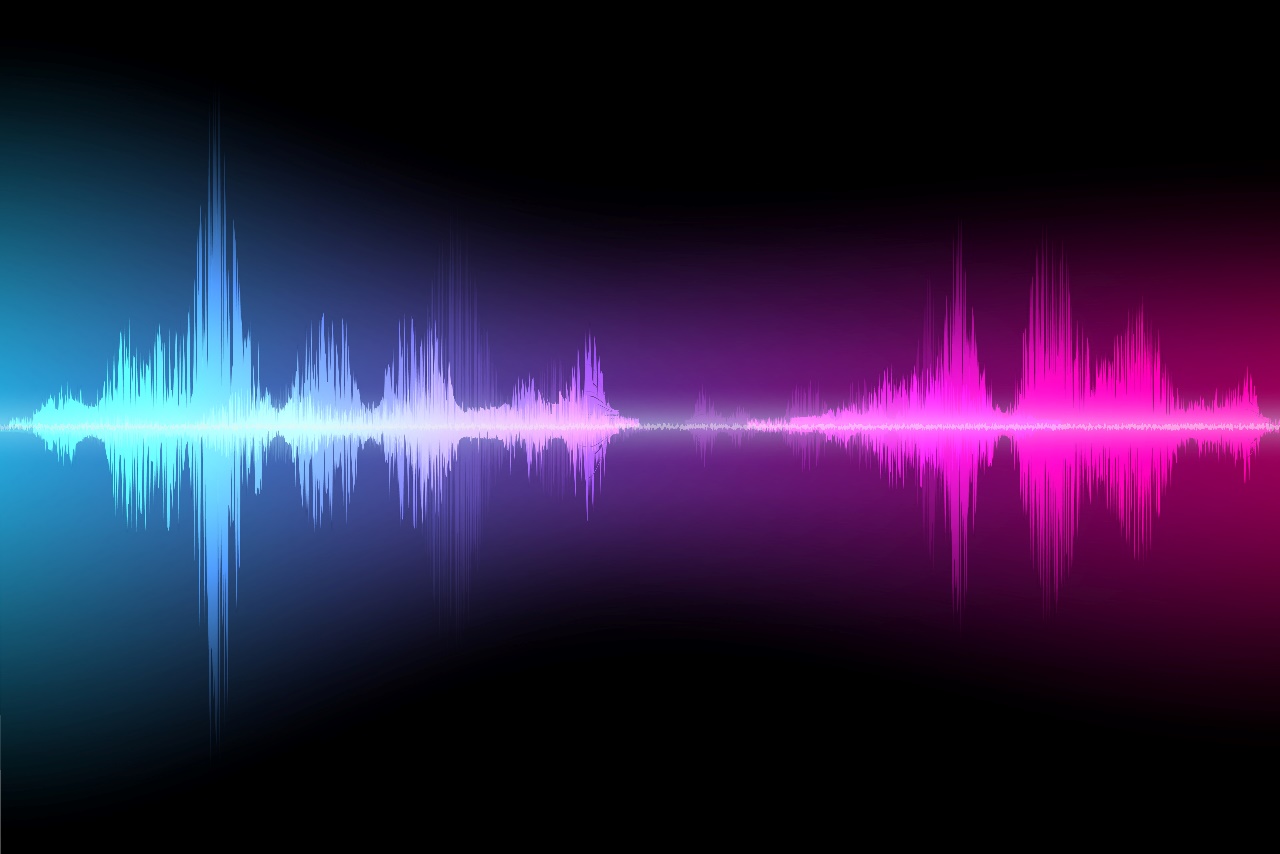 Lydlogg


Lydlogg er viktig del av dokumentasjonen og 
anses som en del av pasientens journal.
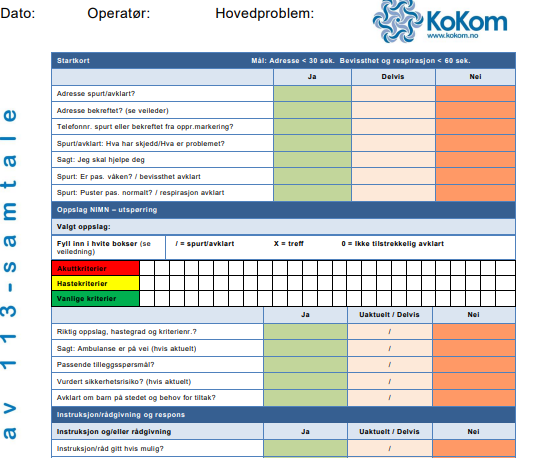 Lydlogg gjennomgang

Systematisk gjennomgang av lydlogg er
en viktig del av kvalitetssikringen i sentralene.
15
[Speaker Notes: NB: Animasjon på dette lysbildet

Det er forskriftsfestet at all dialog mellom innringer og operatør skal logges (lydfil skal oppbevares) og er en del av pasientens journal. 
Lydlogg er tilgjengelig for operatørene i 1 time via  ICCS i både AMK og LVS (for kvalitetssikring av innhentet informasjon ved behov).

Lydfiler kan også etter begjæring utleveres til etterforskning til politiet. Denne typen utlevering handler om hva pasient/innringer har beskrevet, og ikke hva operatør har gjort. 

Lydlogg er en unik mulighet til læring og kvalitetsforbedring for operatører, samt muliggjør forskning.

Eksempel på evalueringsskjema for lydlogg er hentet fra Kokom: https://kokom.no/lydloggevaluering/]
Lydlogg og akuttmedisinforskriften
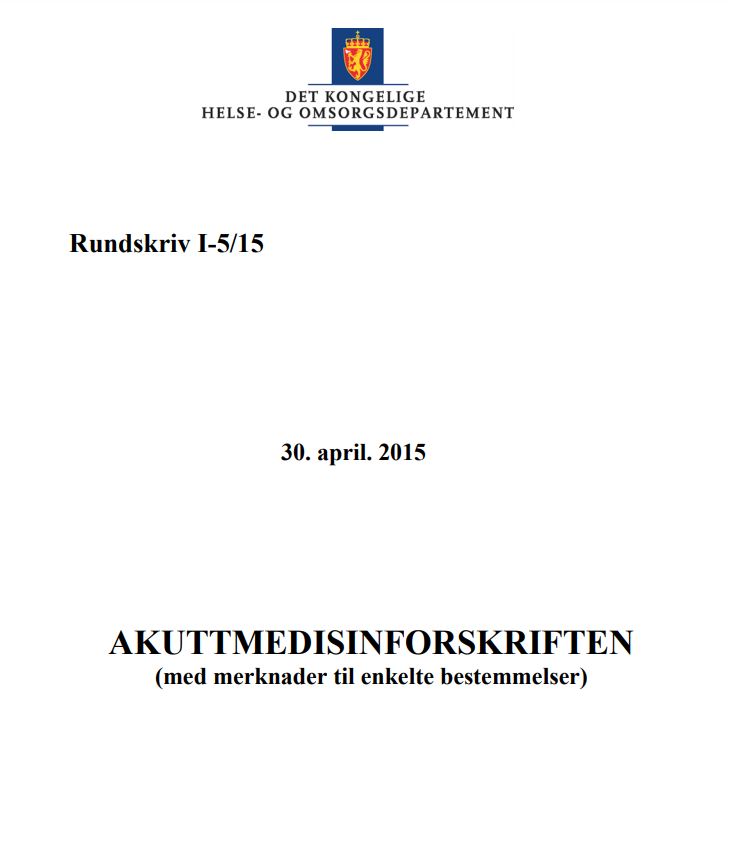 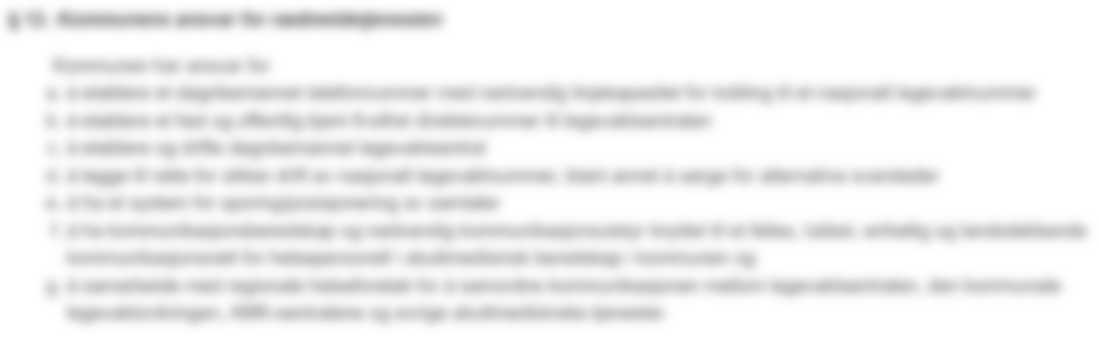 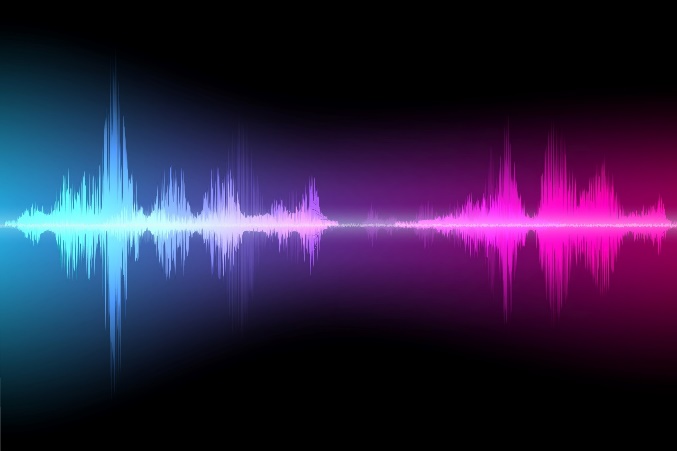 §20 om lydlogg

Lydlogg er en del av pasientjournalen

Lydlogg oppbevares i tre år
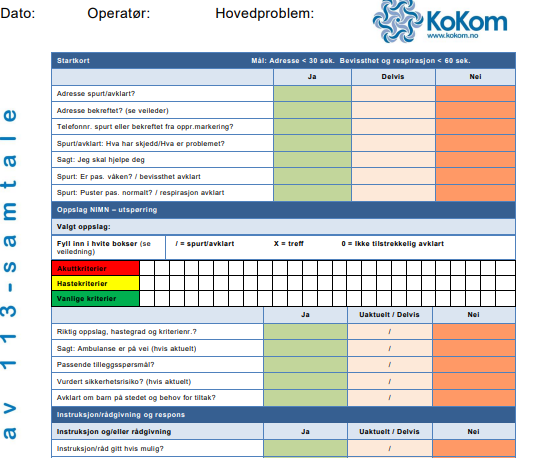 Lydopptaket skal likevel ikke slettes der opptaket er brukt som del av beslutningsgrunnlag i tilsyns-, klage- eller erstatningssaker,(…) eller opptaket av andre årsaker har verdi som dokumentasjon.
16
[Speaker Notes: NB: Animasjon på dette lysbildet

Forskriften sier at all lydlogg skal lagres i 3 år,  evt. lengre ved særskilte situasjoner.NB!Vær oppmerksom på at pasienten har rett til å både høre og få utskrift av lydlogg fra sin hendelse.I noen tilfeller har nødsamtalen blitt tilgjengelig for media.]
Kjernejournal - KJ
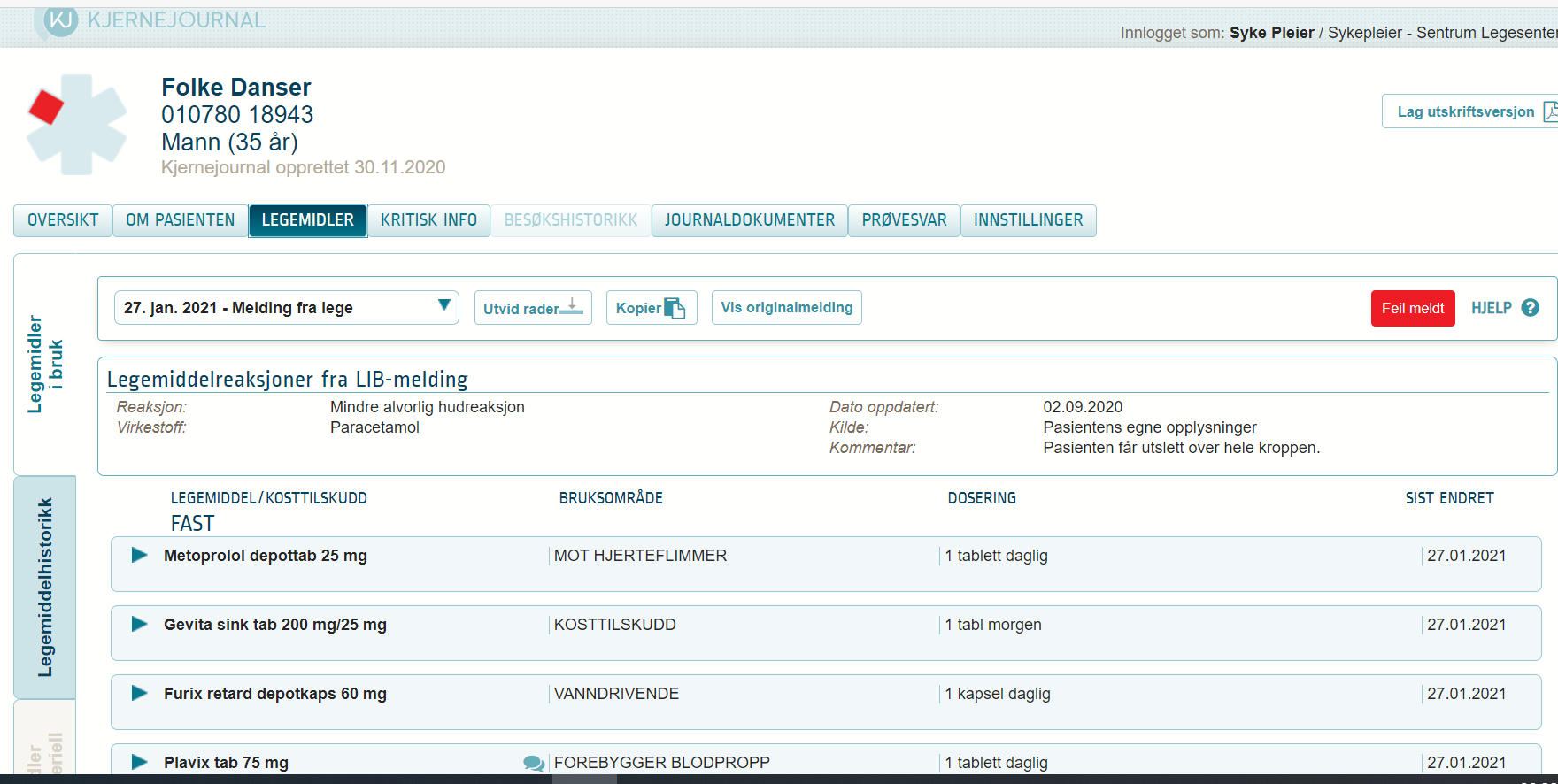 Eksempel bilde
Verdana sort tilpasset størrelse.
17
[Speaker Notes: Kjernejournal (KJ) er en nasjonal digital løsning for deling av helseopplysninger på tvers av virksomheter og nivåer i helsevesenet. 
KJ viser pasientens fastlege, pårørende og viktig informasjon om sykdom, medisiner og kontakt med helsevesenet.
Kjernejournal er integrert med EPJ i AMK og flere LVS, men ikke nødvendigvis hos fastleger.

Feltet «kritisk informasjon er av spesiell interesse for medisinsk nødmeldetjeneste, og kan inneholde informasjon om alvorlige allergier, HLR- status etc. 
Ved registrert «kritisk informasjon» skal dette fremkomme i EPJ med rødt KJ-symbol (hvis integrert).
Operatør må da vurdere å gjøre oppslag og ev. ivareta og/eller dele relevant informasjon (følg lokale prosedyrer).

(Les mer: https://www.nhn.no/tjenester/kjernejournal/hva-er-kjernejournal og Kjernejournalforskriften; https://lovdata.no/dokument/SF/forskrift/2013-05-31-563.)]
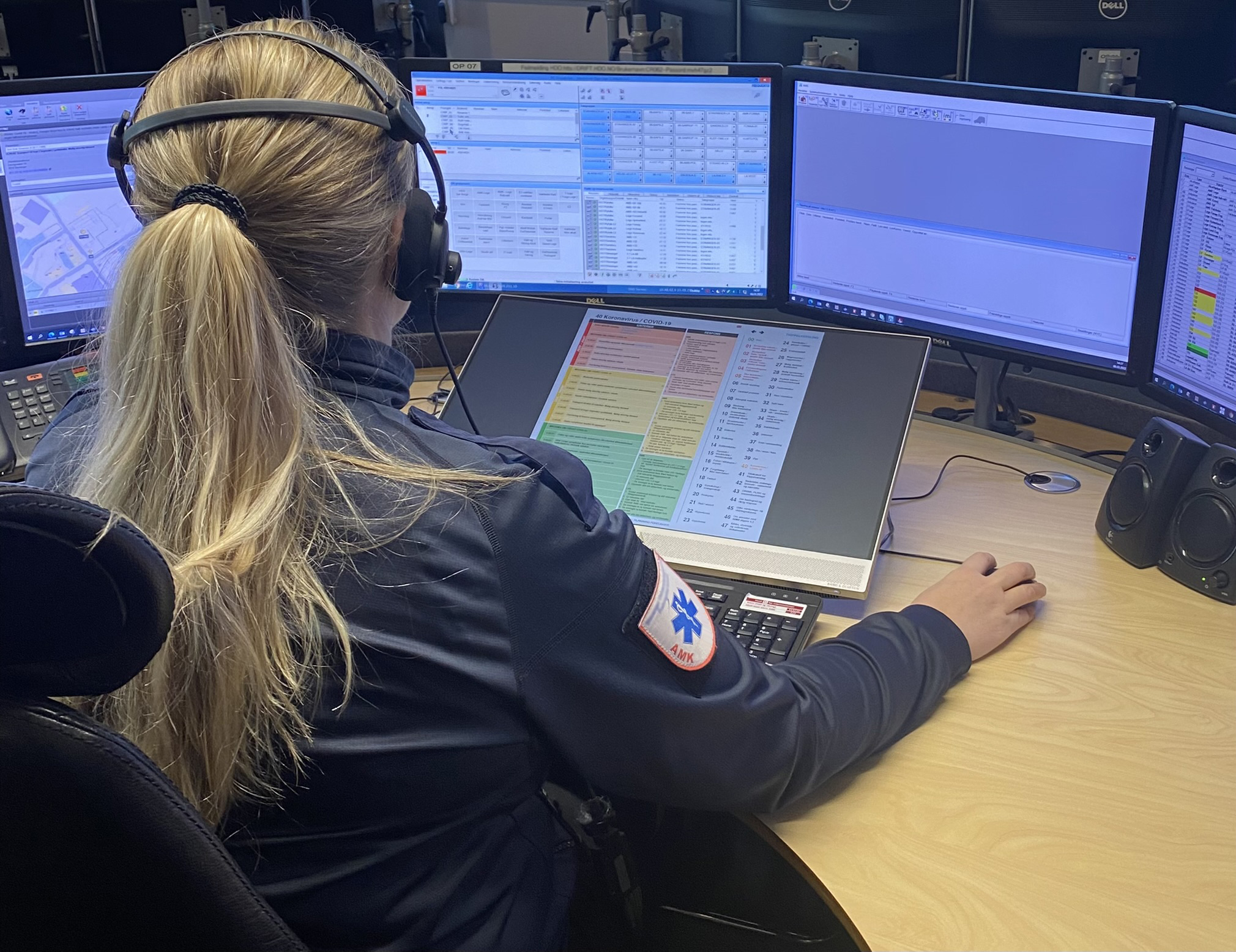 Kommunikasjonsverktøy og nødnett
18
Bilde: KoKom
[Speaker Notes: På skjerm nr. 2 fra venstre ser vi kommunikasjonsløsningen ICCS (Integrated communication contol system, ICCS) som inneholder både telefoni og radiokommunikasjon i nødnett.

Radiokommunikasjon kan også foregå mellom for eksempel ambulansepersonell og legevaktlege, hvor ressurskoordinator i AMK følger med på dialogen. 

.]
Illustrasjon av Nødnett
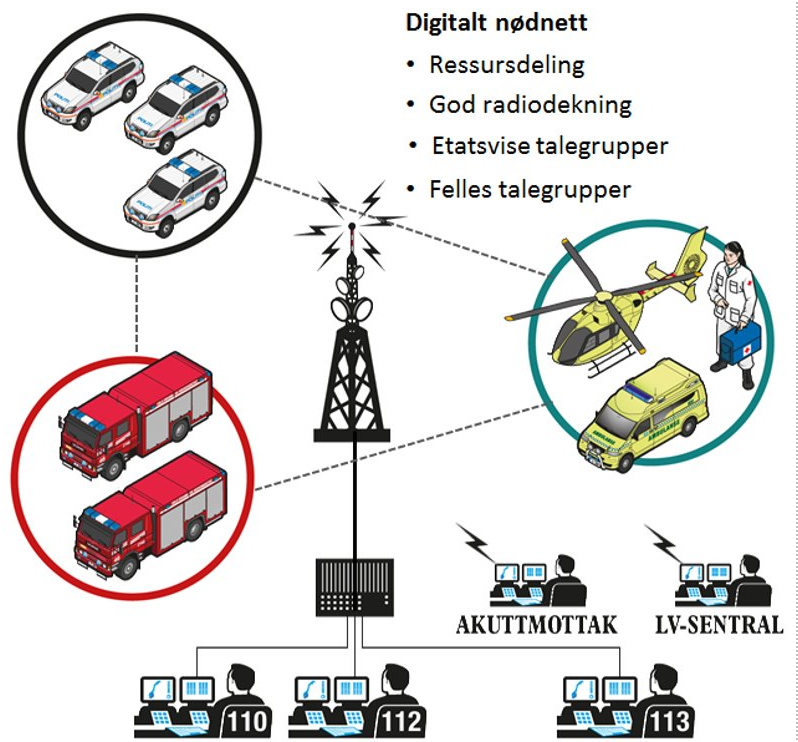 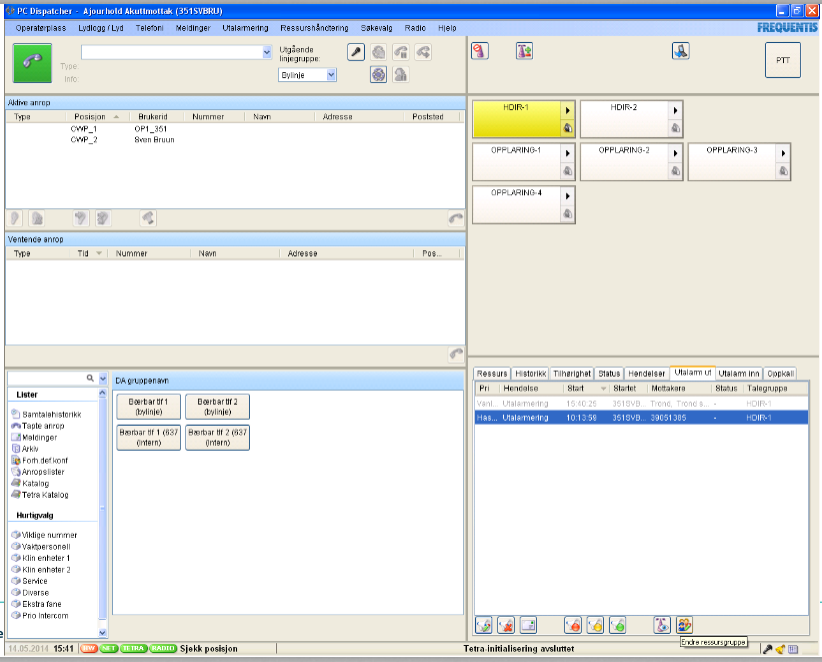 19
Illustrasjon fra nodnett.no
[Speaker Notes: Nødnett sørger for sikker og kryptert kommunikasjon mellom samhandlingsparter. 

Både LVS og AMK-sentral har telefonisystem og radio integrert i samme IKT verktøy (kontrollromløsningen ICCS). 
Operatører i LVS skal ha et dagskurs og AMK-operatør skal ha tre dagers kurs i kontrollromsløsning, jf. HDOs kompetanseplan.

(Illustrasjon fra helsedirektoratet)
Animasjon: 
Nå skal vi se litt nærmere på en skjem i AMK]
Illustrasjon av Nødnett
ICCS
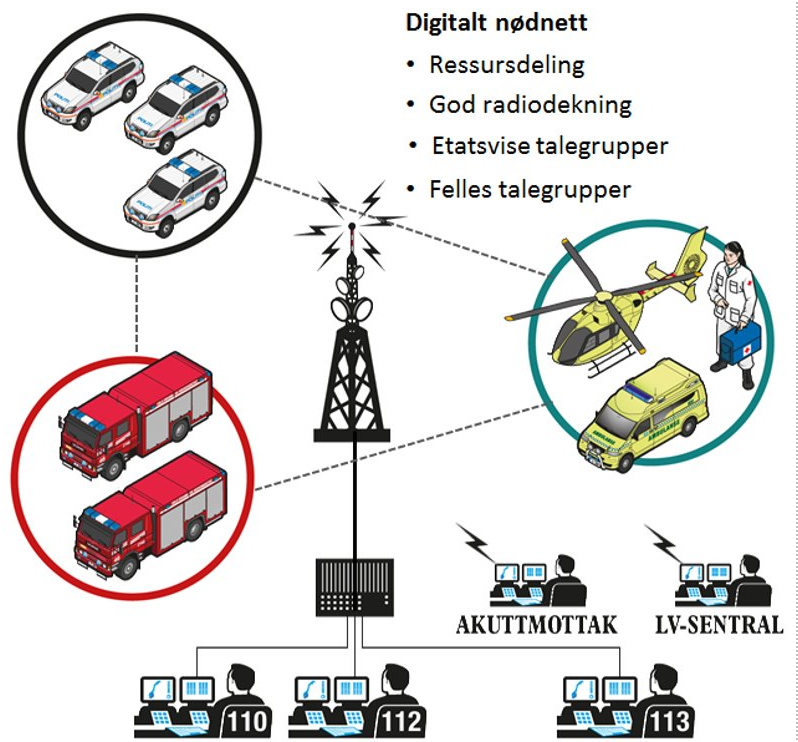 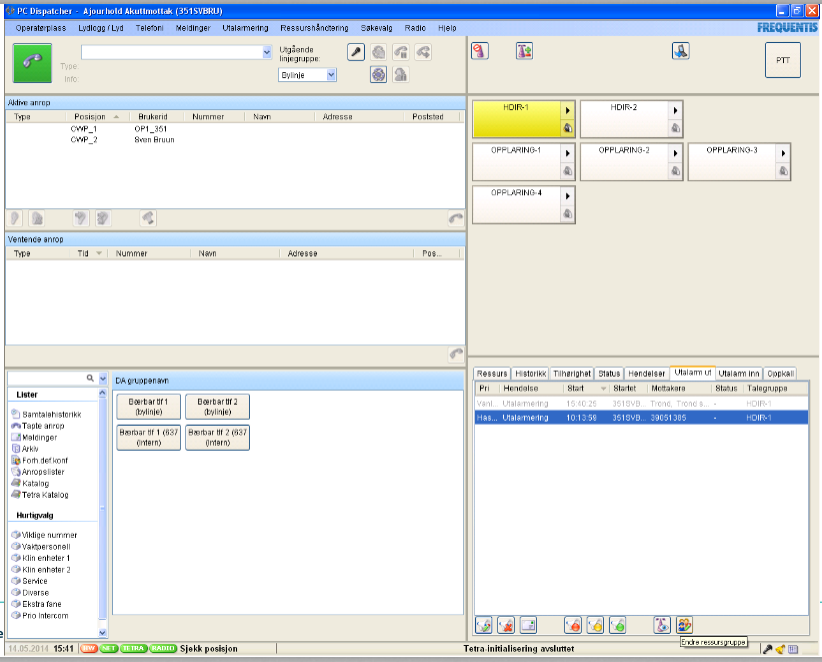 20
Illustrasjon fra nodnett.no
[Speaker Notes: Nødnett sørger for sikker og kryptert kommunikasjon mellom samhandlingsparter. 

Både LVS og AMK-sentral har telefonisystem og radio integrert i samme IKT verktøy (kontrollromløsningen ICCS). 
Operatører i LVS skal ha et dagskurs og AMK-operatør skal ha tre dagers kurs i kontrollromsløsning, jf. HDOs kompetanseplan.

(Illustrasjon fra https://www.nodnett.no/tjenester/kommunikasjonssentraler/kommunikasjonssentraler)]
Kartverk – Transmed
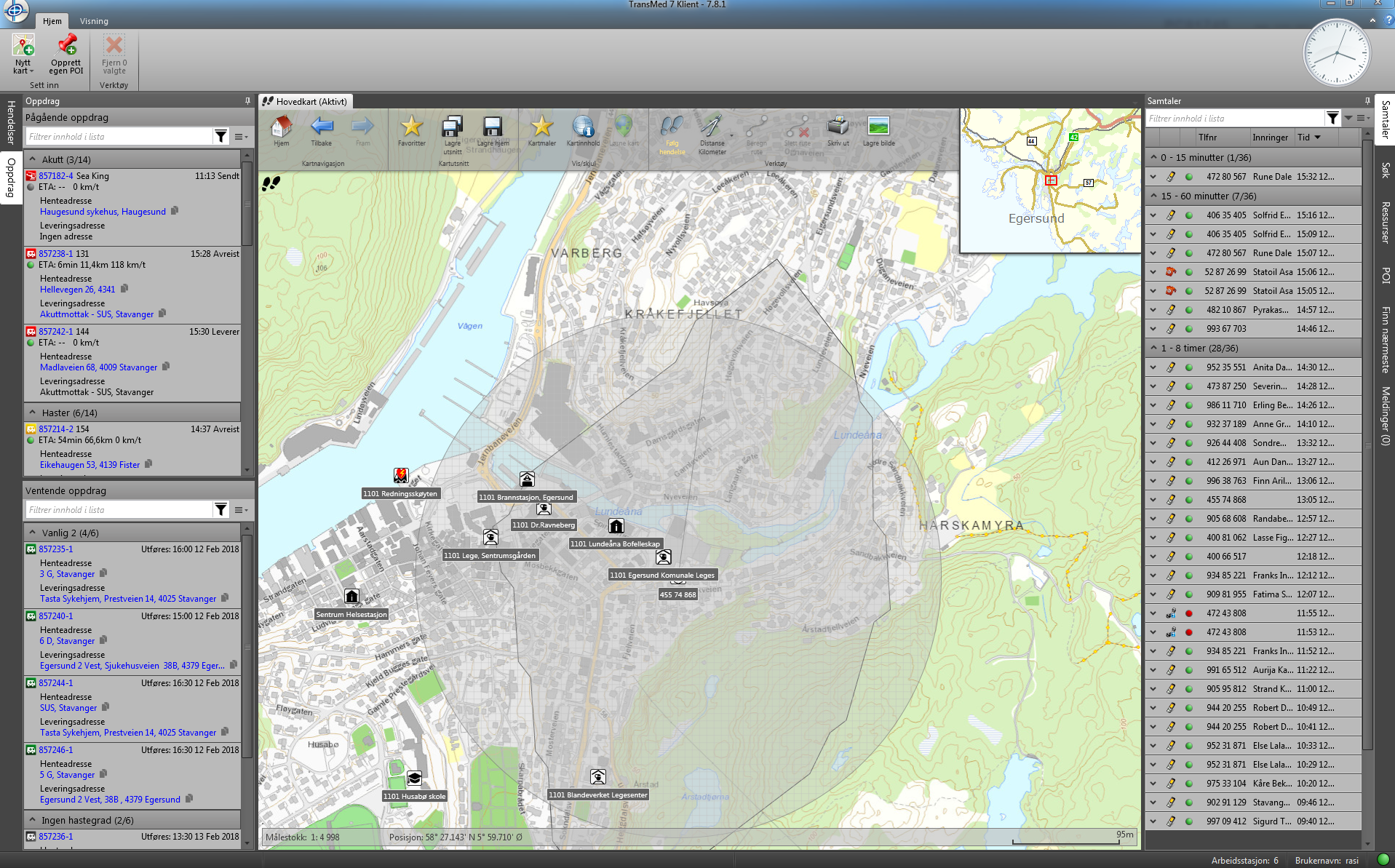 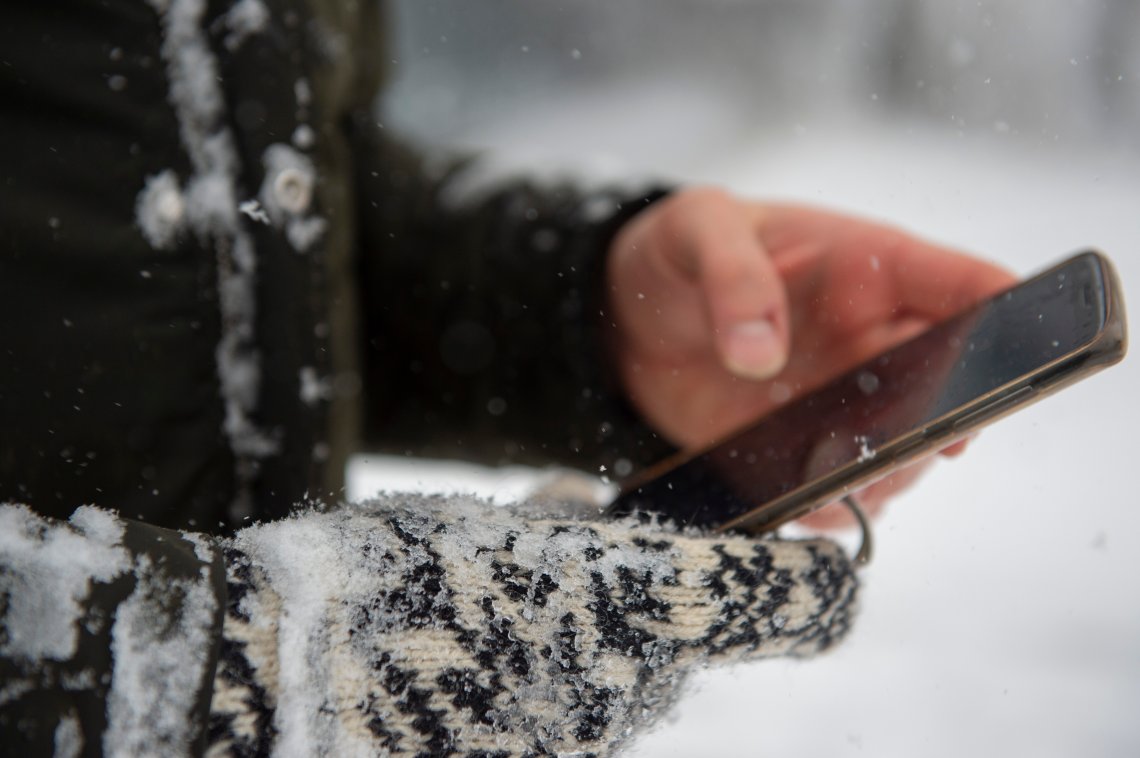 Eksempel bilde
Verdana sort tilpasset størrelse.
AML
Om aktuelt henvis til eventuelt lovverk. 
Dra inn lydlogg og videoer.
21
Foto:NKOM
[Speaker Notes: NB: Animasjon i dette lysbildet

Kartverket Transmed er et geografisk beslutningsstøtteverktøy. 
 
AML (advanced mobile location),  gir AMK mulighet for sporing når innringer ringer 113 – Trykk frem animasjonen
AML gir mulighet til å se hvor innringer er.  

Transmed gir også AMK sporing av ambulanser, estimert ankomst, samt overfører posisjon til ambulansen.]
Hjertestartere i Transmed
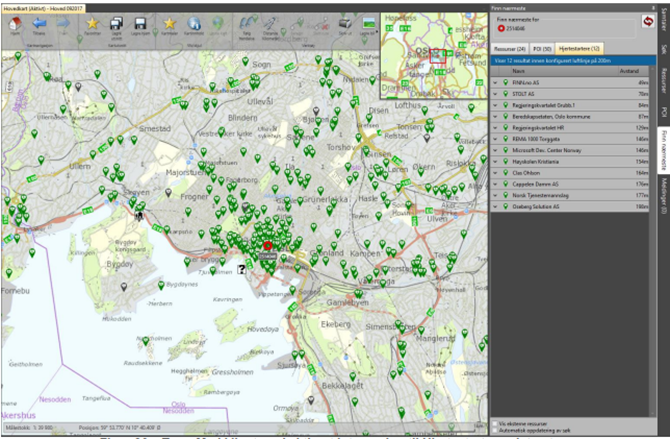 Eksempel bilde
Verdana sort tilpasset størrelse.
22
[Speaker Notes: AMK kan også se hjertestartere som er registret på 113.no.

Ved å zoome inn i kartet kommer det opp hvor hjertestarten er lokalisert, f.eks. i et kjøpesenter.]
IKT - beslutningsstøtteverktøy
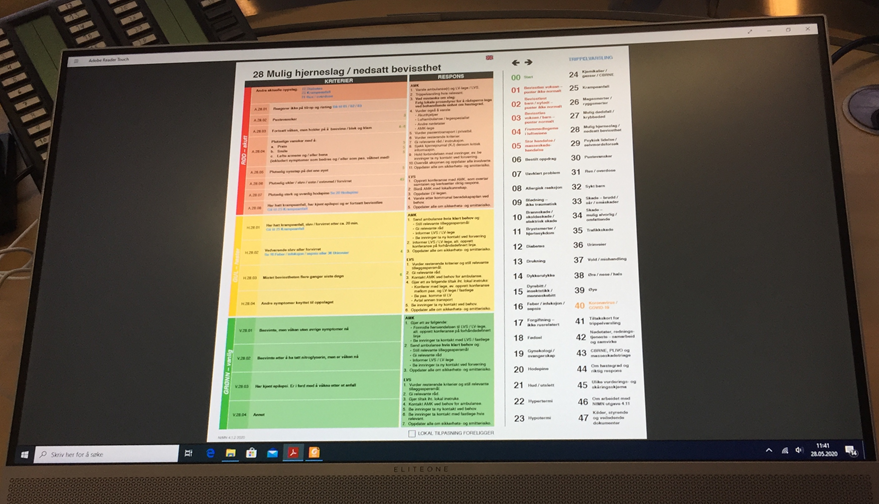 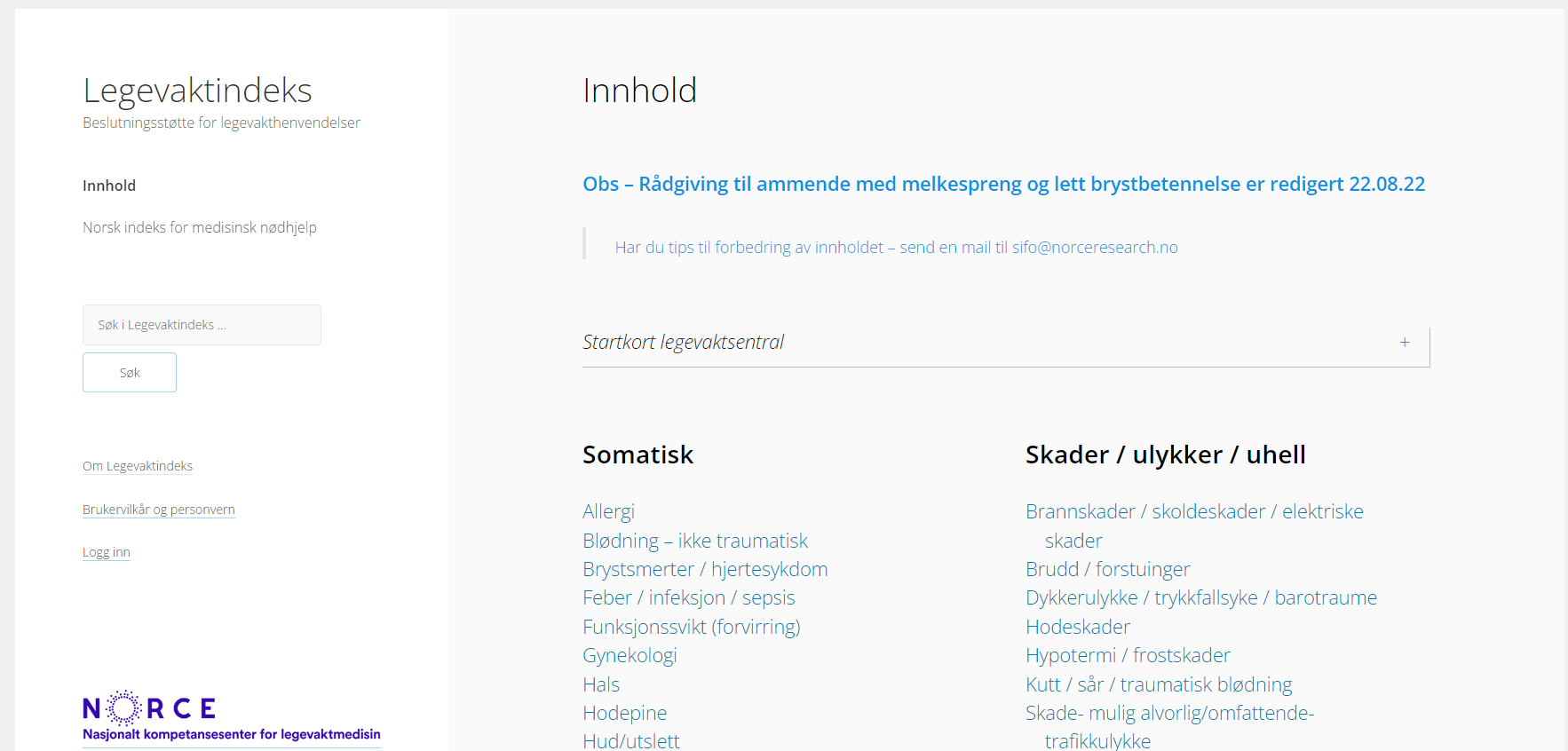 23
[Speaker Notes: Ulik teknologi benyttes ved ulike beslutningsstøtteverktøy. 

Her er eksempler på teknologi ved bruk av beslutningsstøtteverktøy:
Norsk medisinsk indeks på nettbrett/skjerm som PDF
Legevaktindeks på nettside i nettleser 

TTA benyttes i likhet med NIMN som en PDF-fil.
Utviklingen av nasjonal AMK-IKT-løsning vil gi muligheter for integrering av NIMN. 

Dere lærer mer om beslutningsstøtteverktøy i emnet 3.5 Hastegradsfastsetting og beslutningsstøtteverktøy.]
Å ta av bindet for øyene
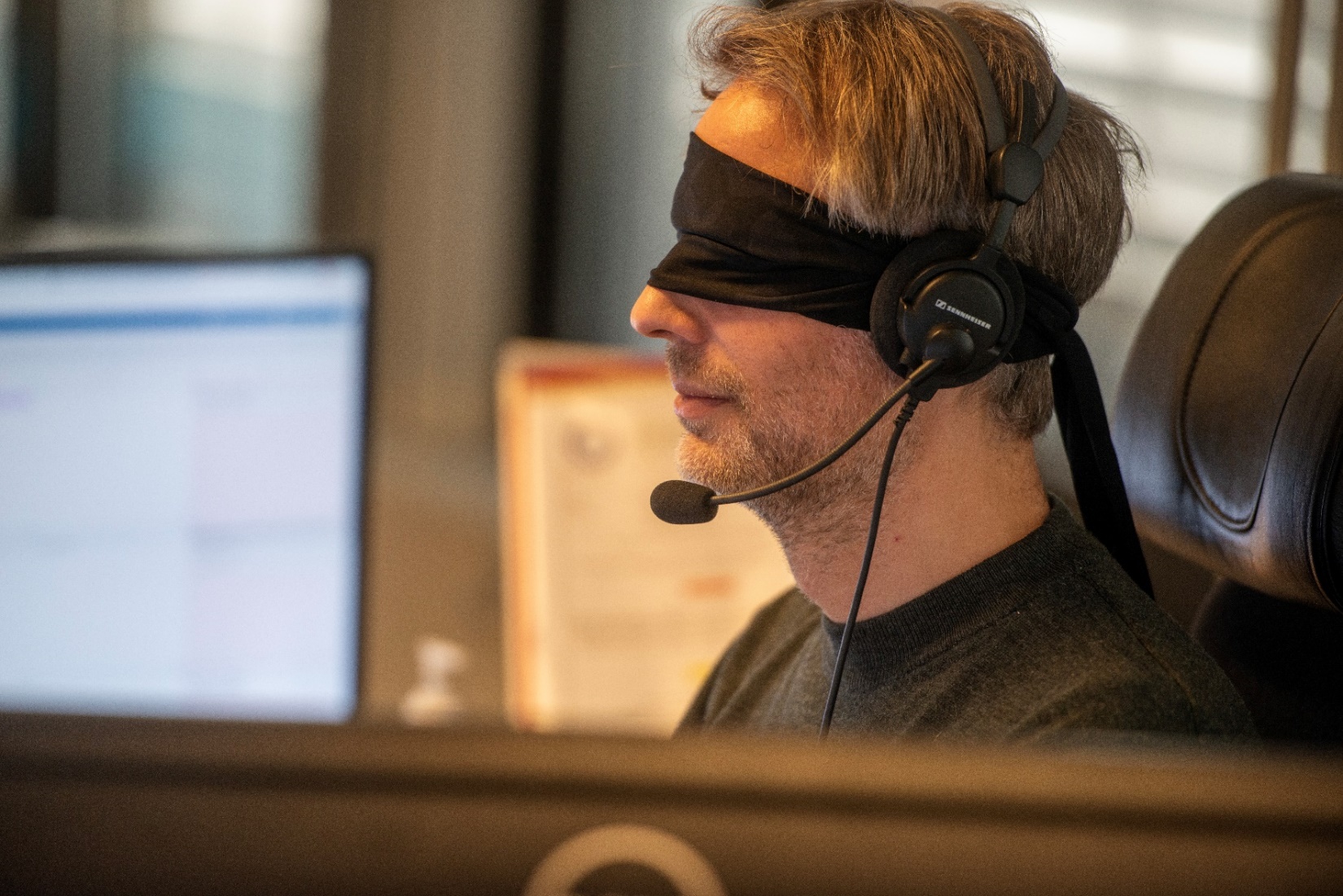 24
Bilde: Kim Søderstrøm
[Speaker Notes: LVS- og AMK-operatører har lenge jobbet med bind for øyene. 
Nå har vi fått en unik mulighet til å vurdere pasienter via telefon: VIDEO. 
Operatøren vil først gjøre en muntlig kartlegging, og deretter vurdere bruk av video for å støtte sin beslutning. 

Instruktør: Vurder å vise denne filmen (1min. 37 sek.): Video i legevaktsentralen: https://vimeo.com/810889423 (kopier link og lim inn i nettleser).]
Video
https://vimeo.com/810889423
25
[Speaker Notes: Video ble innført rundt 2020 ved flere AMK og LVS. 
Video blir brukt som beslutningsstøtte og bidrar til god informasjonsinnhenting. 
Det benyttes ulike teknologiske video-løsninger (SNLA/Hjelp-113 og IncidentShare).

Her er en god demonstrasjon av video som er laget av NKLM
E-læring finnes blant annet på NAKOS.no og oppvakt.no.]
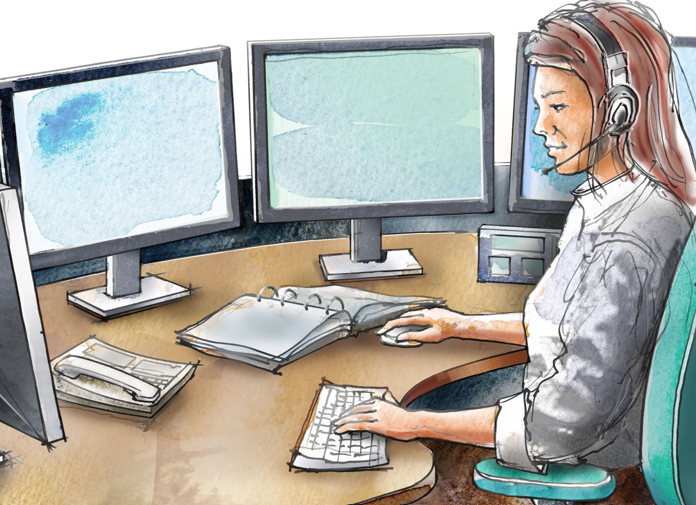 HMS / beredskapsvarslingssystemer

Ev. inhospitale varslingssystemer
Elektronisk prosedyresystem / tiltaksbøker

Kvalitets- og avvikssystem
Andre lokale støttesystemer
26
Bilde: KoKom
[Speaker Notes: Det finnes mange støttesystemer og ulike lokale variasjoner i type og bruk.
Her må dere bli kjent med de lokale systemene i spesialiseringskursene.]
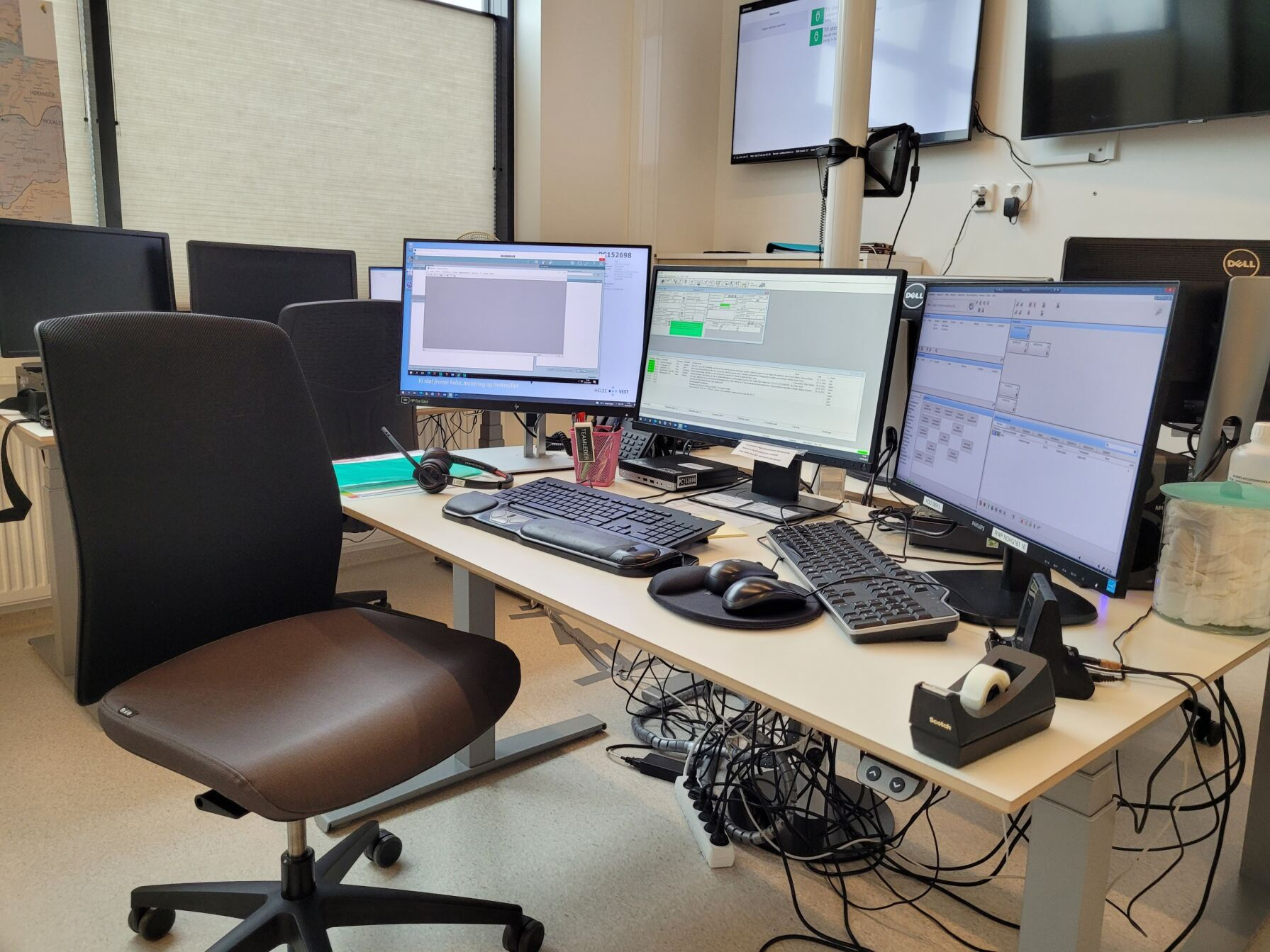 … og når strømmen blir borte?
[Speaker Notes: Bortfall av IKT er den vanligste beredskapssituasjonen i helsevesenet!]
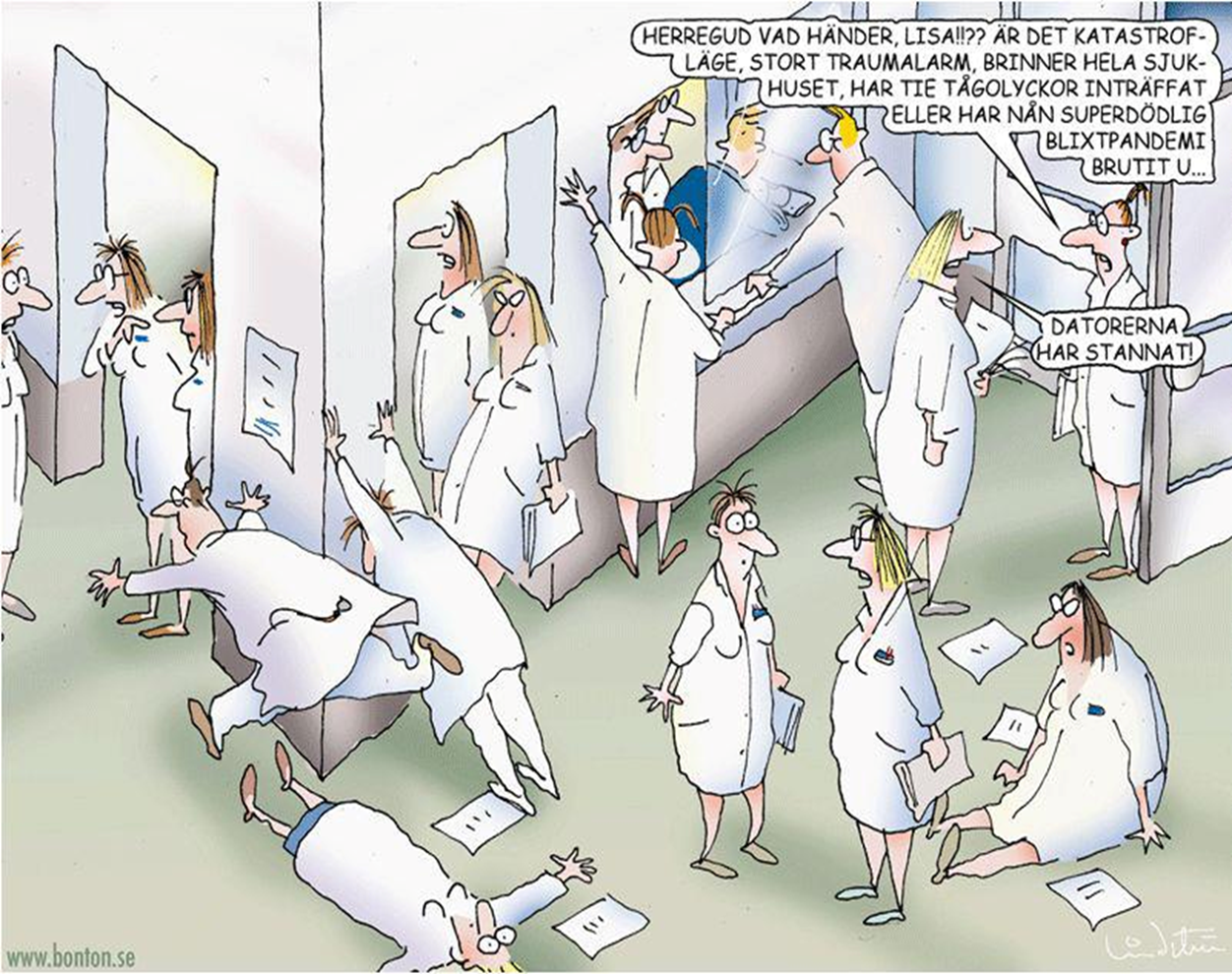 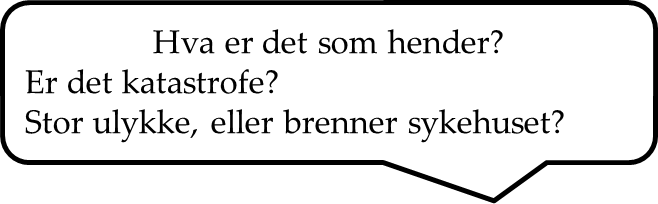 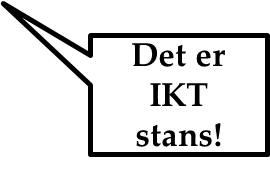 28
[Speaker Notes: Bortfall av IKT setter helsevesenet oftere på prøve enn for eksempel masseskadehendelser. 
IKT bortfall er den hyppigste beredskapshendelsen. 
Stor risiko i dagens samfunn generelt. 
Det tar mye tid og vil gå utover kapasiteten, når en må gå over til manuelle metoder for registering og oppfølgning av pasienter.
Viktig med lokal opplæring og regelmessig trening i ulike reserveløsninger, samt gode prosedyrer og tiltakskort.]
… har vi nådd målet med emnet?
Kursdeltaker skal kunne:gi eksempler på de vanligste IKT-verktøy som brukes i medisinsk nødmeldetjeneste.
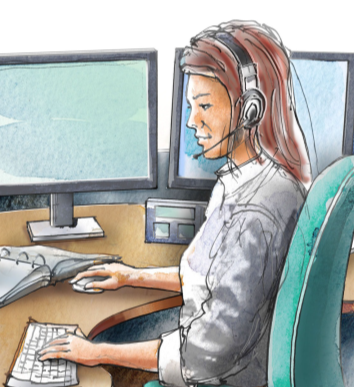 Elektronisk pasientjournal
Kjernejournal 
Kommunikasjonsverktøy og nødnett
Kartverk og beslutningsstøtteverktøy
Videoløsning
Lokale støttesystemer
29
Bilde: KoKom
[Speaker Notes: Oppsummering.
Be kursdeltakerne forklare IKT-verktøyene: 
EPJ
Kjernejournal
Kommunikasjonsverktøy (ICCS) og nødnett
Kart og geografisk beslutningsstøtteverktøy (Transmed)
Videoløsning

Avslutt med å minne om at systemene i liten og ingen grad «snakker sammen»!]
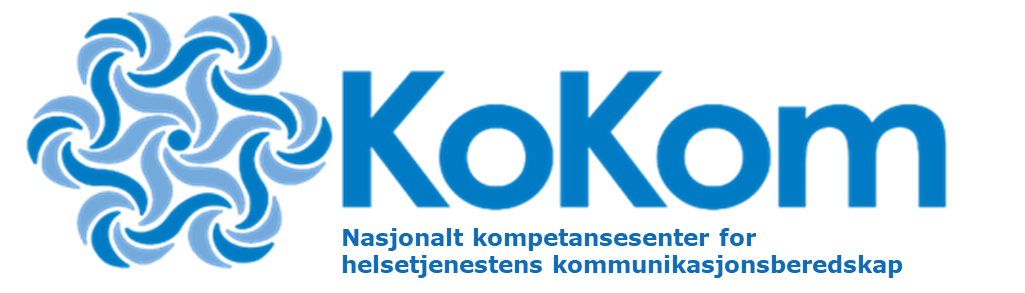 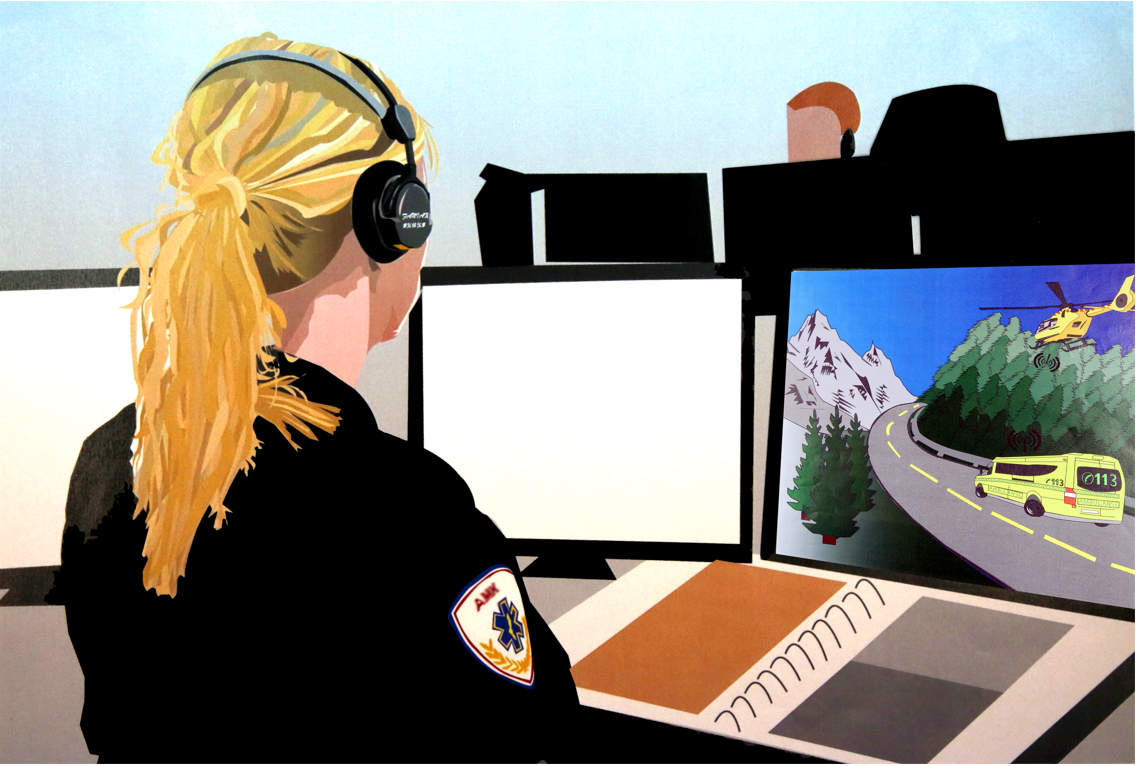 Har du innspill?
Ta kontakt på post@kokom.no
Du finner oss på:
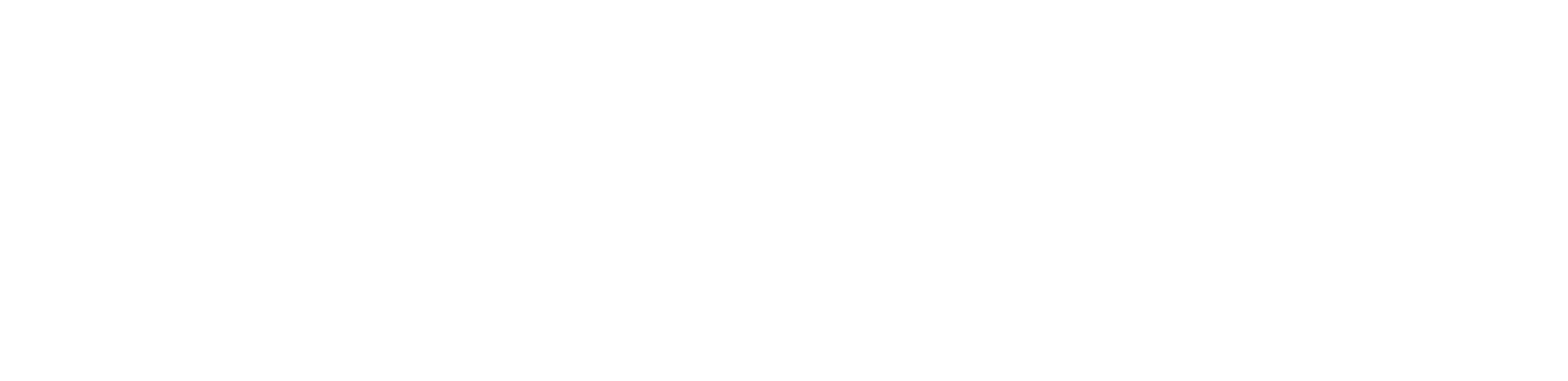 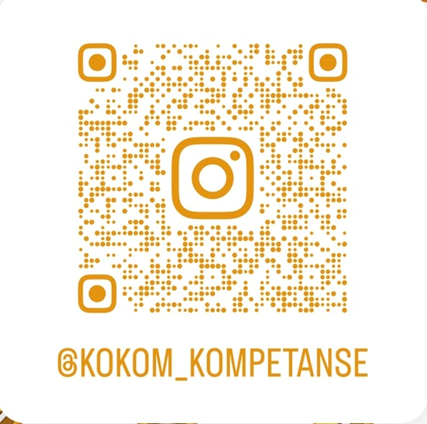 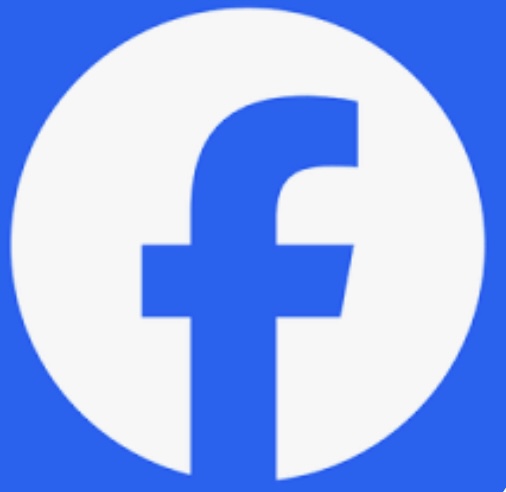 Instagram:    @kokom_kompetanse
Facebook:     KoKom
Hjemmesiden:       www.kokom.no